Sex Education
Coach Whitaker
Vocabulary
Sperm—the sex cell produced by the testes and is needed to fertilize an egg.
Ovum—the sex cell produced by the ovaries that are fertilized by a sperm.
Testis—the male reproduction organ that makes sperm and testosterone.
Penis—male reproductive organ that removes urine and delivers sperm.
Vocabulary
Semen—a fluid made up of sperm and other secretions from the male.
Ovary—organ that produces eggs and the hormones progesterone and estrogen.
Vagina—female reproductive organ that connects the uterus to the outside of the body.
Fallopian tube—the female reproduction organ that transport the egg from the ovary.
Vocabulary
Uterus—the female reproductive organ that provides a place to support a developing human.
Menstrual cycle—a monthly series of hormone controlled changes that prepare the uterus lining for a pregnancy.
Placenta—an organ that is produced during pregnancy to supply a baby with nutrients and oxygen.
Sexual intercourse—reproductive process in which the penis is inserted in the vagina and through which a human life may begin.
Vocabulary
Abstinence—the conscious decision not to participate in sexual activity and the skills to support that decision.
Sexually Transmitted Disease (STD)—an infectious disease that is spread by sexual contact.
Internal pressure—an impulse a person feels to engage in a behavior.
External pressure—pressure a person feels from another person or group to engage in a behavior.
Male Reproductive System
The male reproductive system works to produce sperm and deliver it to the female reproductive system.
Sperm are sex cells that are produced by the testes and are needed to fertilize an egg.
Eggs or ova are sex cells produced by the female reproductive organs, called ovaries.
Fertilization is the process by which a sperm and an egg and their genetic material join to create a new human life.
How the Male Reproductive System Works?
The testes (testicles) are the male reproductive organs that produce sperm and testosterone.
Testosterone is the major male sex hormone. It regulates body changes during puberty and influences sperm production.
The scrotum is a sac containing the testes. Muscles in the scrotum move the testes closer to or further from the body to regulate temperature.
How the Male Reproductive System Works?
The penis is the male reproductive organ that removes urine from the body and can deliver sperm to the female reproductive system.
Urine or sperm passes through the penis in the urethra.
Sperm from the testes travel through the epididymis and the vas deferens. In the vas deferens, sperm mixed with fluids to make semen.
Male Reproductive System
Activity
Problems with the Male Reproductive System Presentations
What the Female Reproductive System Does
The function of the female reproductive system is to produce eggs and to provide a place to support and nourish a developing human.
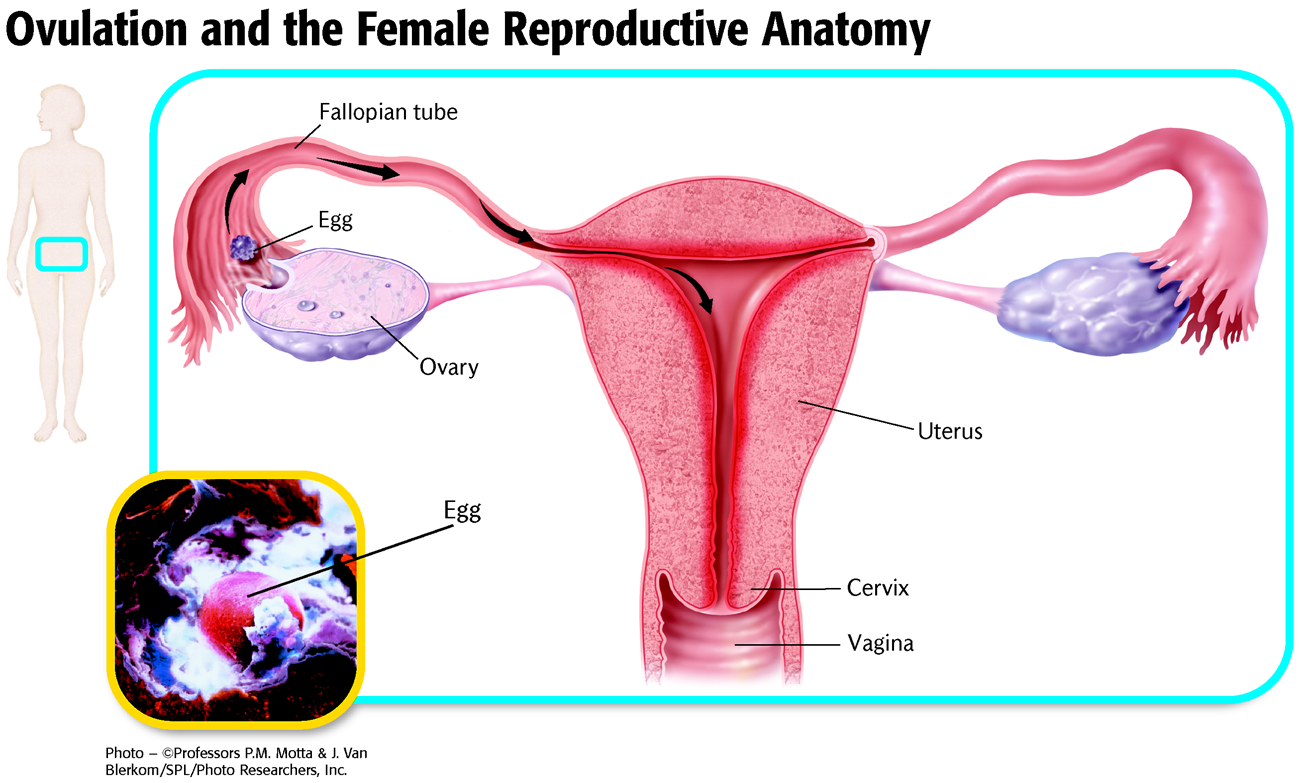 How the Female Reproductive System Works
Ovaries are the female reproductive organs that produce eggs and the hormones estrogen and progesterone.
A female is born with approximately 1 million to 2 million eggs.
Estrogen regulates body changes during puberty.
Both estrogen and progesterone are involved in regulating monthly cycles and in the changes that take place in the body during pregnancy.
How the Female Reproductive System Works
The vagina is the female reproductive organ that connects the outside of the body to the uterus and receives sperm during reproduction. It is also part of the birth canal through which a baby is delivered.
The urethra carries urine out of the body from the bladder. It is above and separate from the vagina.
The uterus is the female reproductive organ that provides a place to support a developing human.
Eggs travel from the ovaries to the uterus through the fallopian tubes.
How the Menstrual Cycle Works
Prior to ovulation (the release of an egg), the lining of the uterus thickens to prepare to support a growing human during pregnancy.
Menstruation is the breakdown and discharge of the uterine lining out of the vagina. This occurs if a released egg is not fertilized. Menstruation lasts on average 3 to 7 days.
The average menstrual cycle lasts 28 days. Ovulation usually occurs on the 14th day. However, this length can vary.
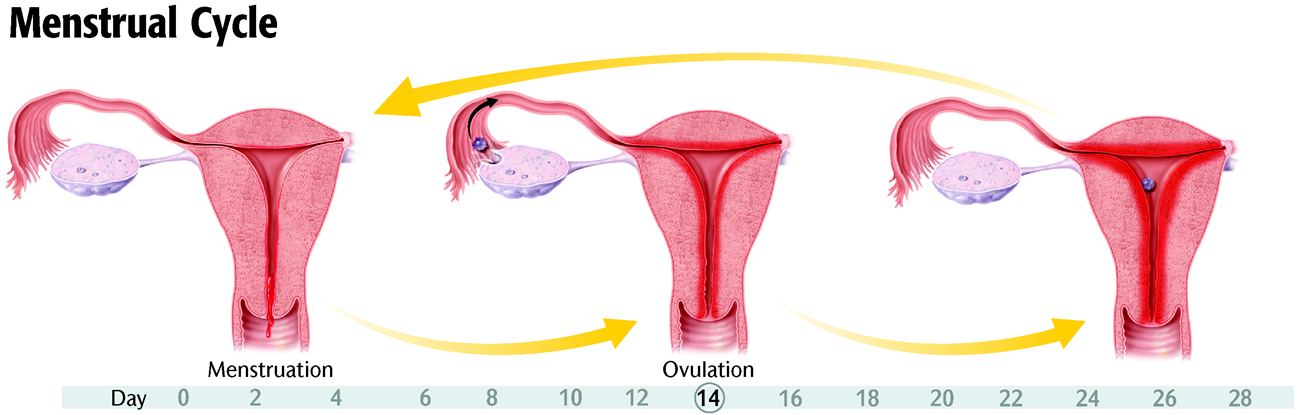 Activity
Problems with the Female Reproductive System Presentations.
How Life Begins
Sexual intercourse is the reproductive process in which the penis is inserted into the vagina and through which a new human life may begin.
From the vagina, sperm travel through the uterus and into the fallopian tubes, where fertilization normally occurs. 
After fertilization, the zygote travels to the uterus and embeds in the uterine wall.
The developing human in the first 8 weeks of development is called an embryo.
How a Baby Develops
The placenta is an organ that develops in the uterus.
The placenta provide a developing baby with nutrients and removes waste.
The umbilical cord connects the embryo to the placenta.
How a Baby Develops
In the first trimester (first 3 months) the embryo grows rapidly. 
By week 4, the heart starts beating, arm and leg buds appear, and the eyes and brain start to develop.
By the end of the first trimester, all the major body parts and organs have formed.
Beyond the first trimester, the developing baby is called a fetus. 
In the second trimester, the organs continue to develop. By 4 months, the mother can feel the fetus move or kick.
How a Baby Develops
By the end of the second trimester, facial features are apparent, and you can tell if the fetus is male or female.
In the third trimester, the fetus gains most of its weight. 
At the end of 9 months, the baby is born.
Problems During Pregnancy
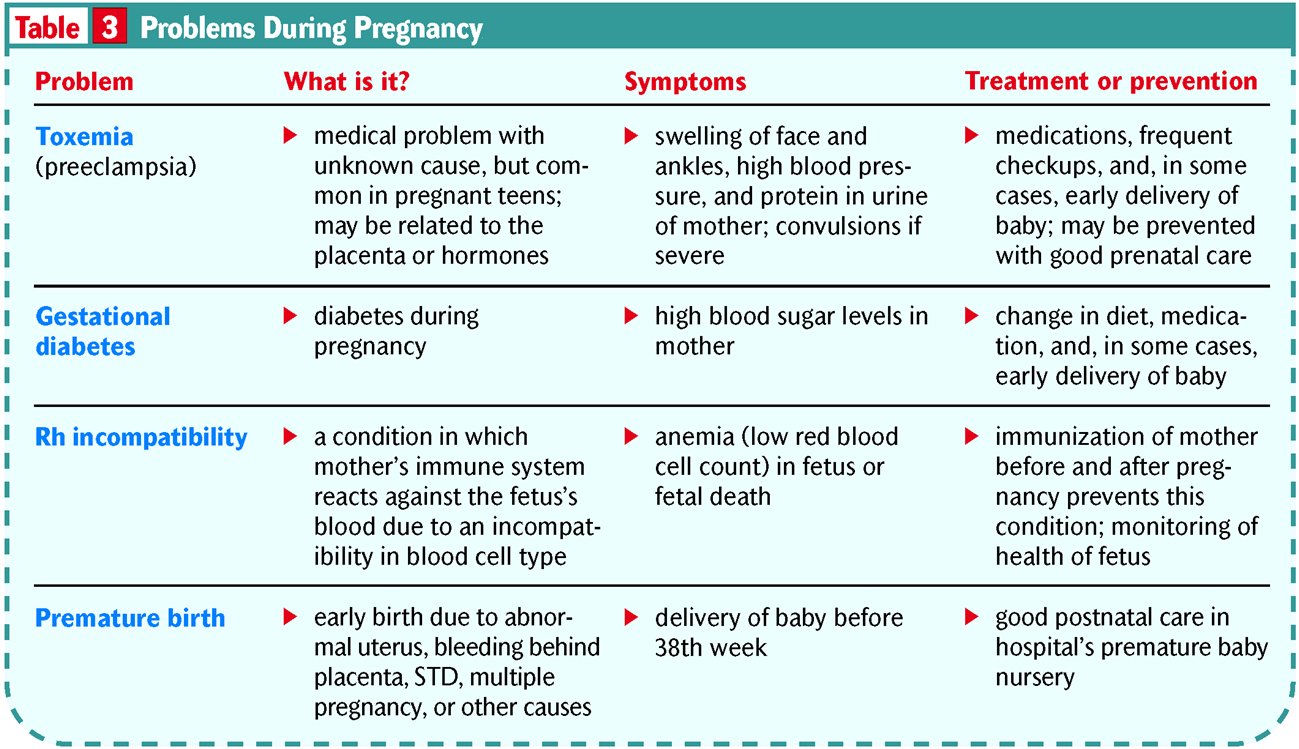 Stages of Birth
Stages of Birth
Activity
Teen Relationships Are Important
Developing relationships with others of your age is an important part of forming your identity.
Dating provides friendship, companionship, and support, and allows you to explore characteristics you might want in a future spouse.
Engaging in sexual activity poses risks to your emotional and physical health. 
Refraining from sexual activity helps create and sustain a healthy relationship.
Mutual respect is of key importance in dating.
Finding the Right Person
A good friend or dating partner:
is unselfish
treats others well
is tolerant and respectful
has morals and values similar to yours
is fun to be with
respects himself or herself
Finding the Right Person
When choosing a friend or a dating partner, you should try to avoid people who:
are selfish
are abusive
are inconsiderate
are jealous
hurt you physically or emotionally
don’t respect your morals and values
make you feel badly about yourself
Anticipation Guide
What Is Abstinence?
Teen relationships should focus on emotional intimacy, not sexual intimacy.
Abstinence is the conscious decision not to participate in sexual activity and the skills to support that decision.
A sexually transmitted disease (STD) is an infectious disease that is spread by sexual contact.
Avoiding the risk of STDs is just one of the many benefits of abstinence.
Benefits of Abstinence
Pressures to Be Sexually Active
Internal pressure is an impulse a person feels to engage in a behavior.
External pressure is pressure a person feels from another person or from a group to engage in a behavior.
Setting Personal Limits
Setting personal limits can help you stay true to your commitment to be abstinent.
When setting personal limits, you can commit not only to being abstinent but also to avoiding situations that could lead to sexual activity.
Tell your partner when you begin dating that you have made a commitment to remain sexually abstinent.
Avoid Pressure Situations
Identify situations that could lead to sexual activity.
Avoid drinking alcohol or taking illegal drugs.
Look for dating partners who share your values about abstinence.
Risks of Teen Sexual Activity
Possible consequences of teen sexual activity include:
loss of self-esteem
unplanned pregnancy
sexually transmitted diseases
Abstinence is the only sure way to eliminate the risks of teen sexual activity.
Teen Pregnancy
1 in 10 female teenagers gets pregnant each year.
One out of three girls becomes pregnant at least once before reaching the age of 20.
Teen pregnancies are hard on the mother’s health.
Babies born to teen mothers are more likely to have health problems.
Teen Pregnancy
Other reasons to avoid being a teen parent include:
You will have less time for yourself.
Most teen mothers don’t marry the father.
Most pregnant teens do not finish high school.
Parents are legally responsible for their child’s well-being.
On average, teen fathers make less money than male teens who are not fathers.
Abstinence Eliminates the Risks of Teen Sexual Activity
There are many nonsexual ways to show affection.
1. Make your date feel special.
2. Find hobbies to do together.
3. Spend time with and get to know your date.
4. Show respect for your date.
Activity
STDs: The Silent Epidemic
An epidemic is the occurrence of more cases of a disease than expected.
STDs are said to be a “silent epidemic” among teens and young adults.
Many STDs are asymptomatic, which means you can have the disease without any symptoms.
When there are no symptoms, a person may spread the disease without knowing it.
Sexually active people should undergo regular testing for STDs.
STDs and Teens
Behaviors that put teens at risk of STDs include:
1. being sexually active
2. having more than one sexual partner
3. having a sexual partner who has had multiple sexual partners
4. using alcohol or drugs
How Are STDs Spread?
Ways that STDs are spread include:
any sexual activity that brings a person in contact with body fluids from an infected person
any sexual activity in which one person’s genitals contacts another person’s skin or mucous membranes
direct contact with open sores
a mother to her baby before or during birth, or during breast-feeding
How Are STDs Spread?
Most STDs CANNOT be spread by the following:
Kissing
Sharing eating utensils
Holding hands
Using public toilets
STDs Can Cause Permanent Damage
Some STDs, such as herpes, cannot be cured.
Some STDs can cause miscarriages or infant blindness.
Being informed about STDs can help you avoid them.
If you think you might have been exposed to an STD, see a doctor as soon as possible
Activity
Common STD’s
Common STD’s
Common STD’s
Common STD’s
Common STD’s
Common STD’s
Common STD’s
Common STD’s
Common STD’s